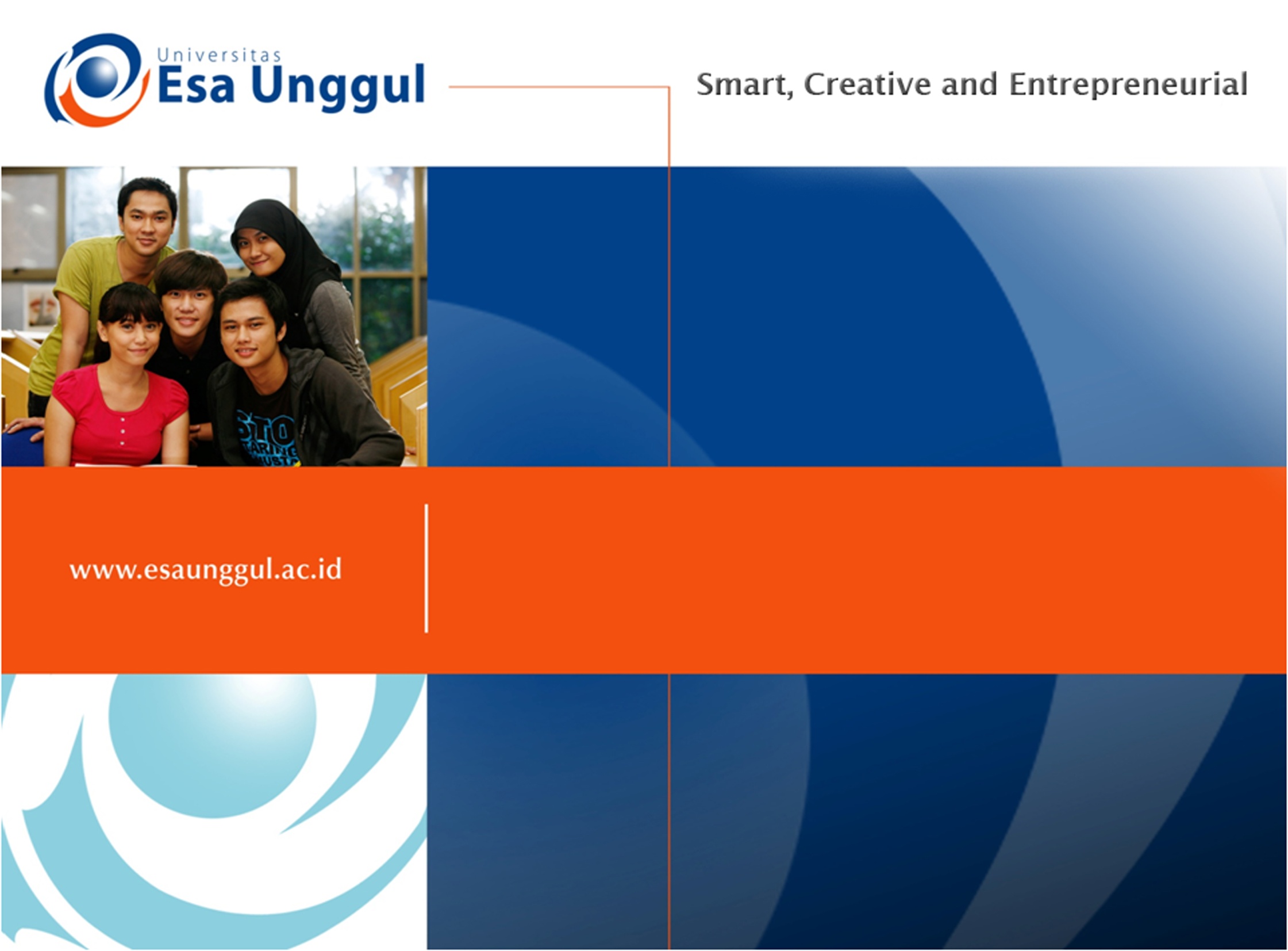 PERTEMUAN 6
Program kerja
Penyusunan program kerja
SISWATI

PROGRAM STUDI  S1 MANAJEMEN INFORMASI KESEHATAN FAKULTAS ILMU-ILMU KESEHATAN 
UNIVERSITAS  ESA  UNGGUL
10/27/2017
1
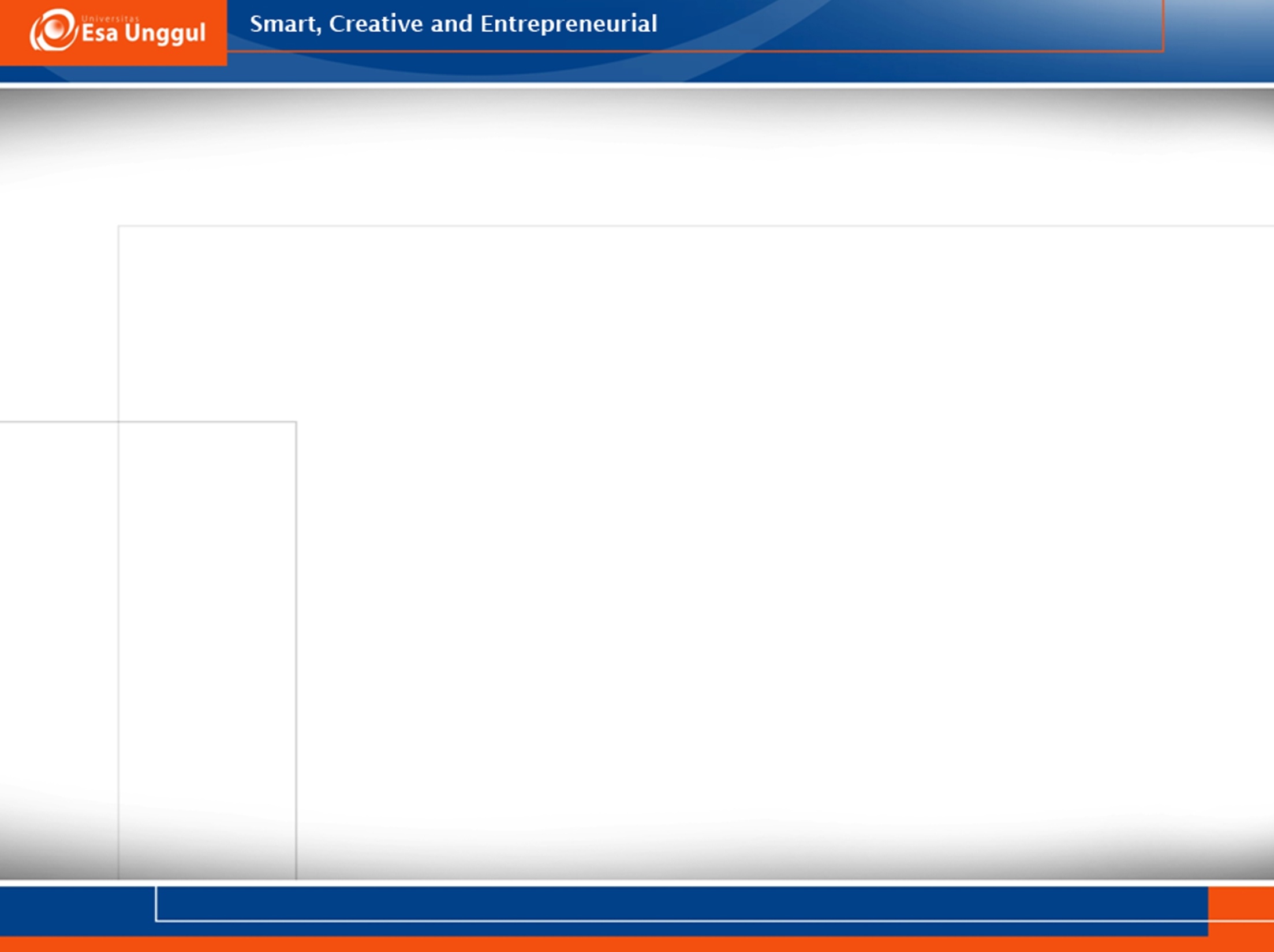 KEMAMPUAN YANG DIHARAPKAN
UMUM: 
	Mahasiswa mampu memahami pengertian program kerja dan mampu menyusun program kerja unit RMIK

KHUSUSMEMAHAMI:
Pengertian program kerja
Sistematika program
Penyusunan program kerja unit RMIK
10/27/2017
2
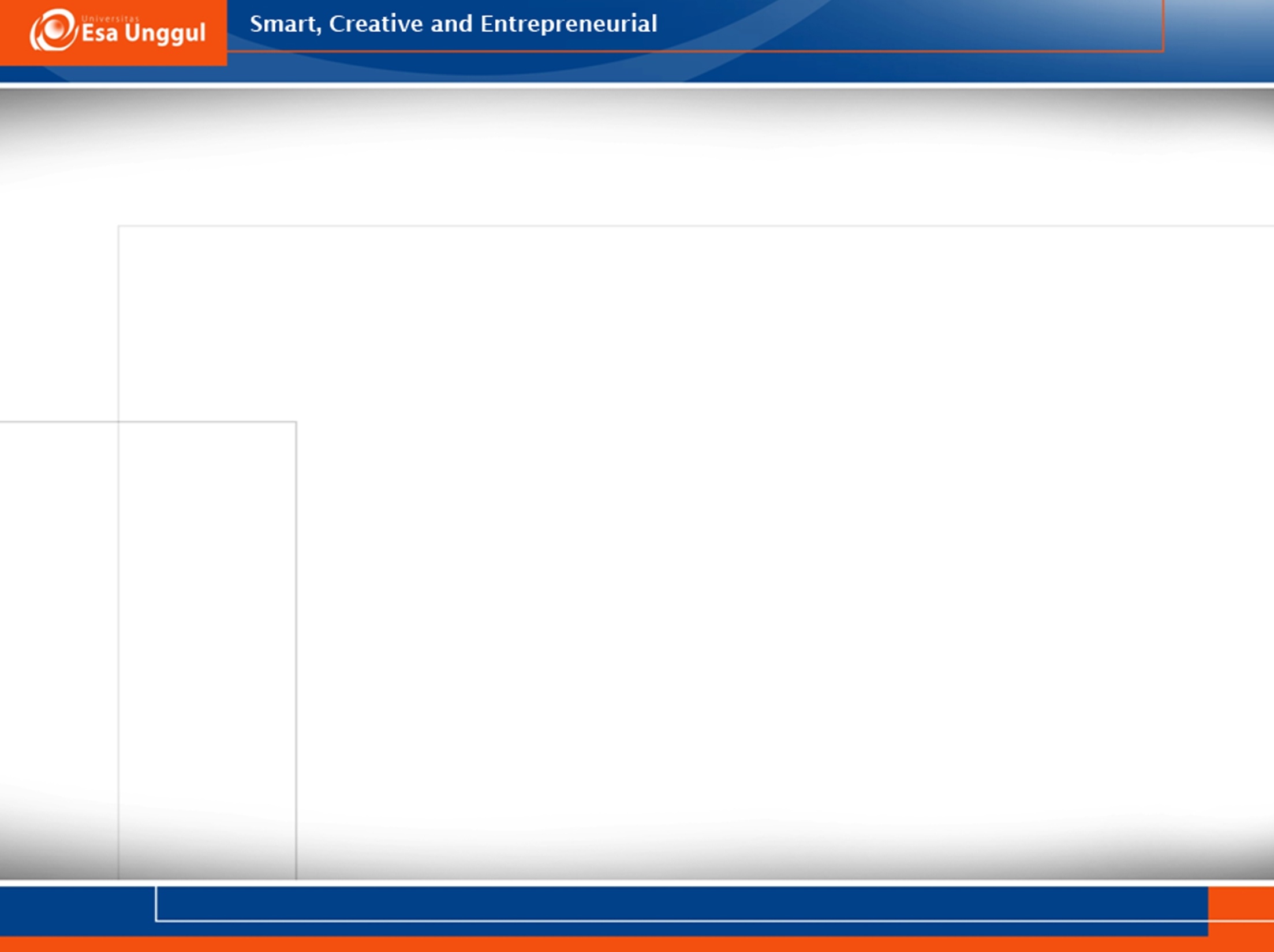 PROGRAM KERJA
Program suatu rencana kegiatan organisasi yg dibuat untuk jangka waktu tertentu yg disepakati oleh pengurus organisasi
10/27/2017
3
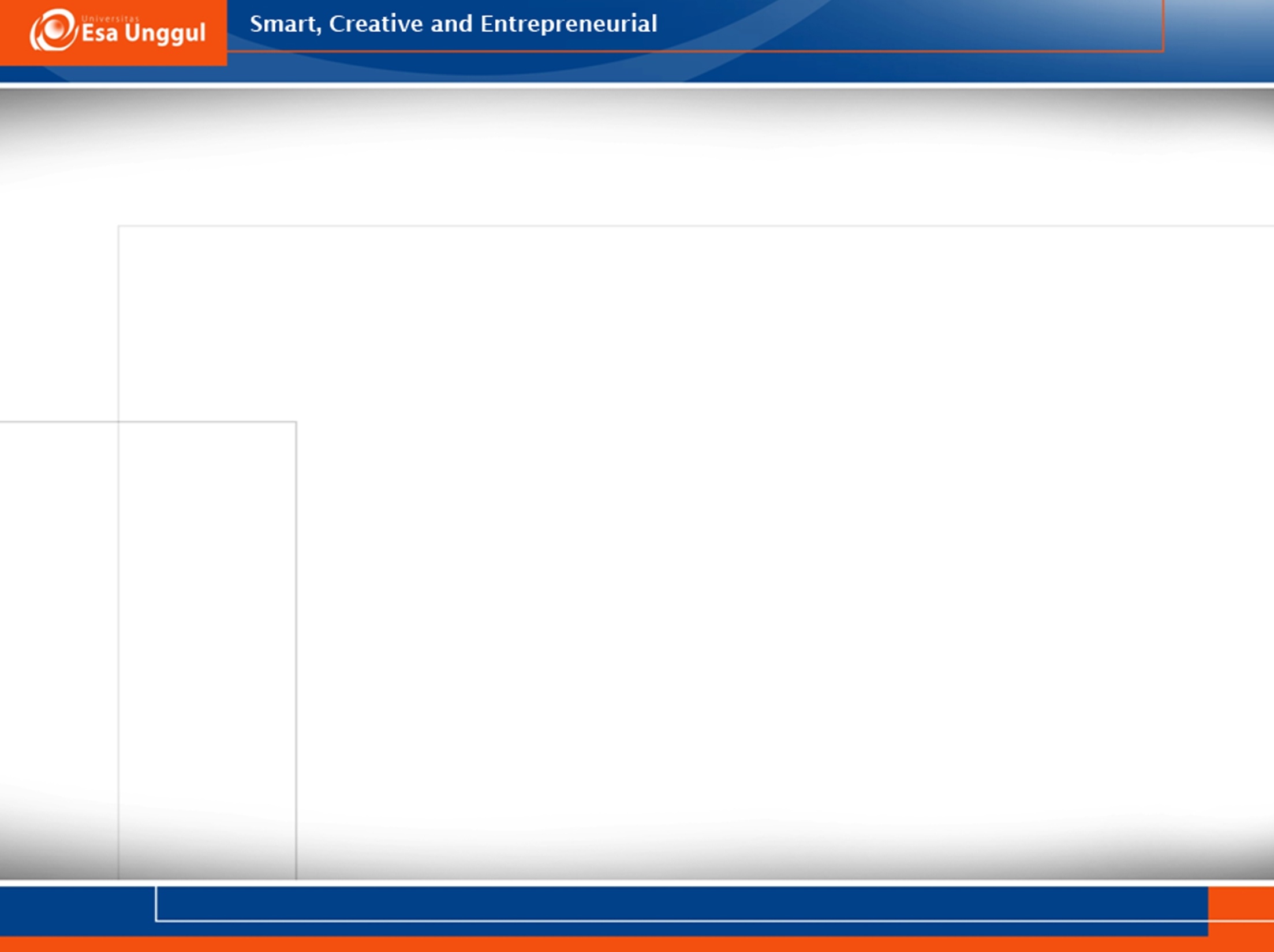 PROGRAM KERJA
Program kerja harus dibuat dengan  sistematis, terpadu dan terarah karena program kerja dalam organisasi menjadi pegangan anggota atau unit-unit di dalamnya untuk mewujudkan tujuan dan kegiatan rutin organisasi
10/27/2017
4
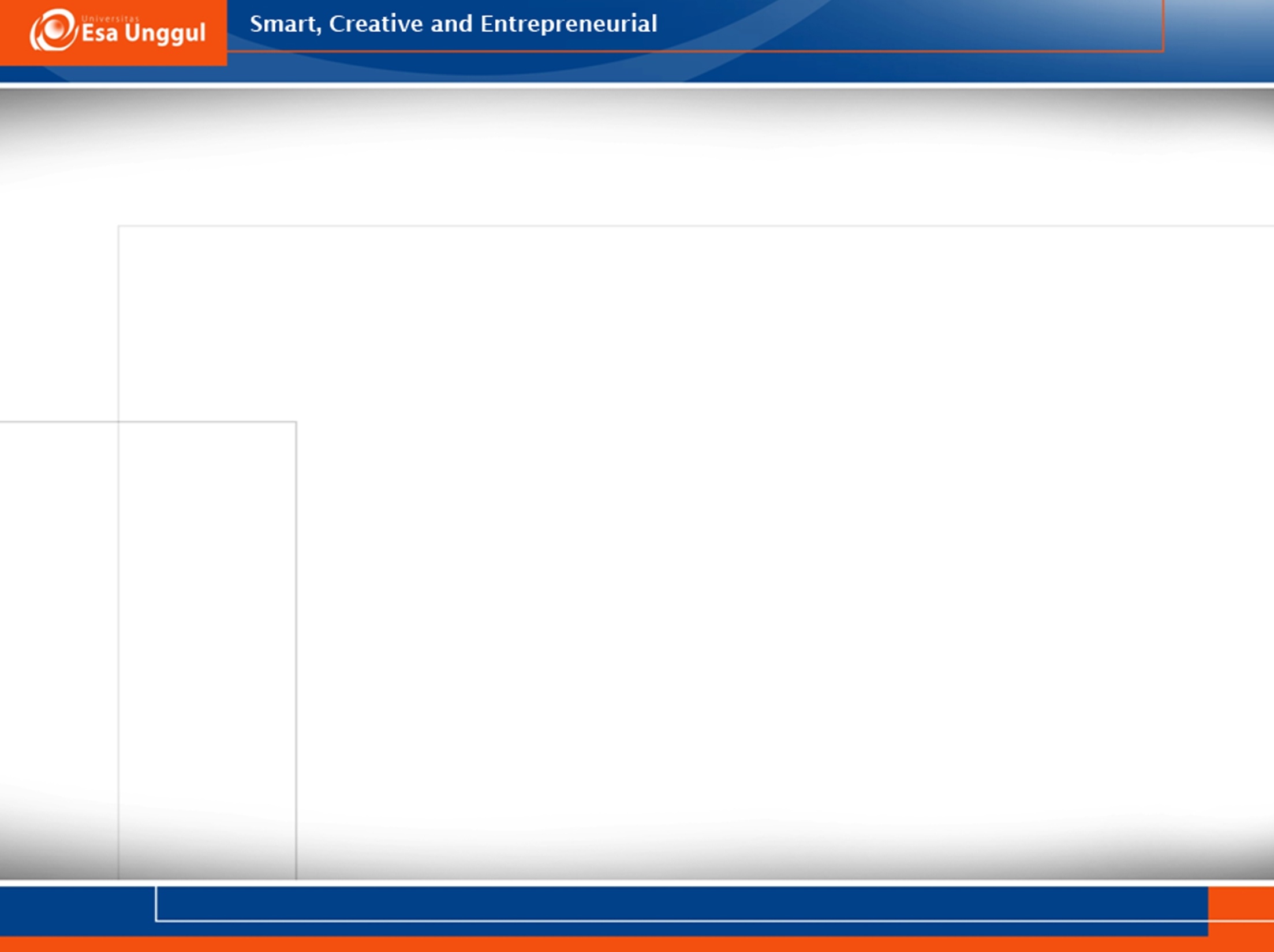 PROGRAM KERJA
  
BEBERAPA KEGIATAN

SETIAP KEGIATAN 

PROPOSAL
10/27/2017
5
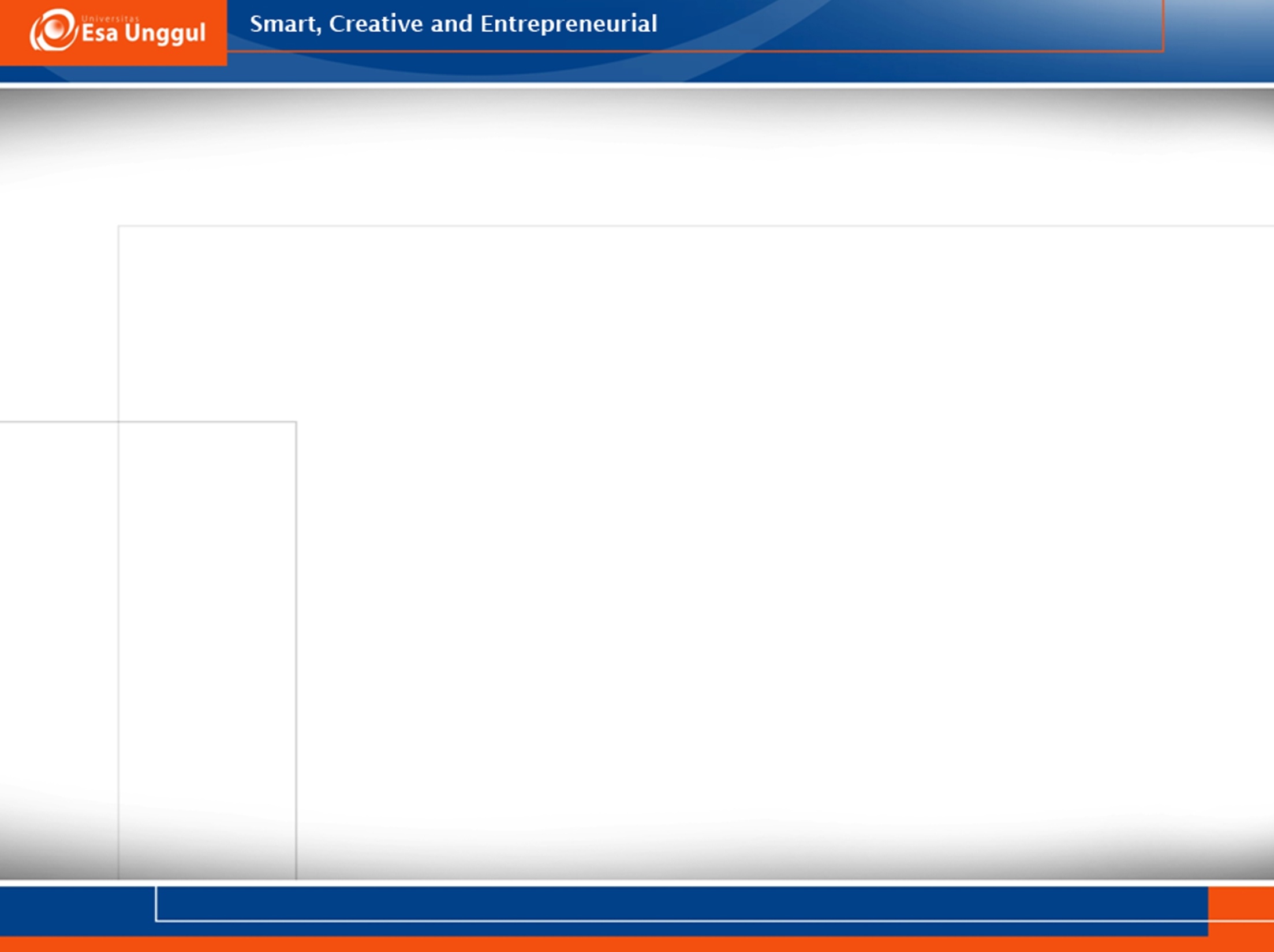 PROGRAM KERJA
Program harus diuraikan dalam   
   bentuk kerangka acuan(TOR)
TIDAK hanya berbentuk time table
Ditanda tangani oleh Kepala Unit Kerja 
   dan Direktur RS
10/27/2017
6
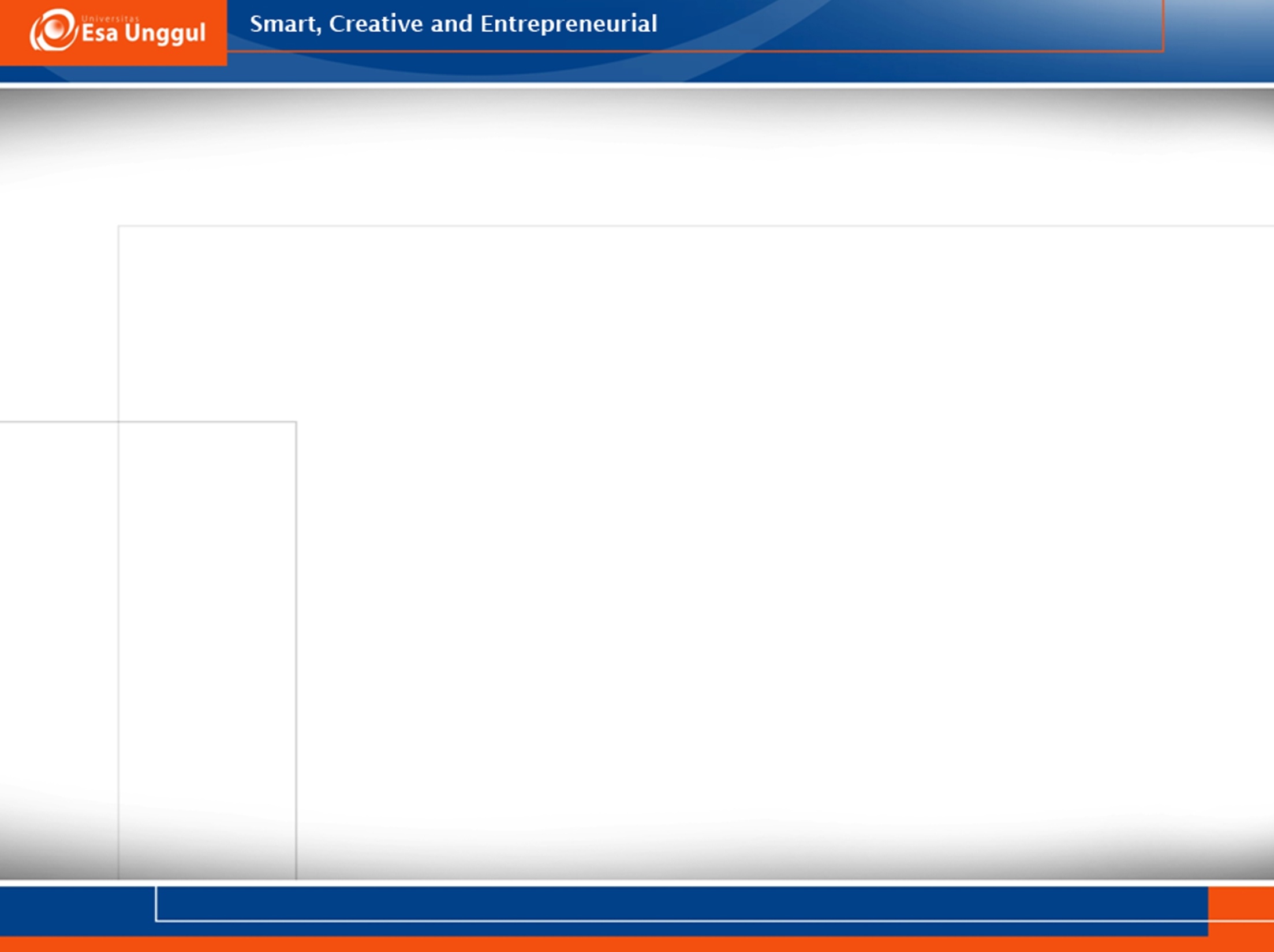 MANFAAT PROGRAM KERJA
Lebih efisienkegiatan yg dilakukan organisasi tidak terlalu banyak, sehingga waktu kepengurusan dapat dipakai merealisasikan program lain yg sudah dibuat 
Lebih efektifsemua kegiatan yg sudah direncanakan dapat disinkronkan dengan unit atau devisi kepengurusan yg satu dengan lainnya.
10/27/2017
7
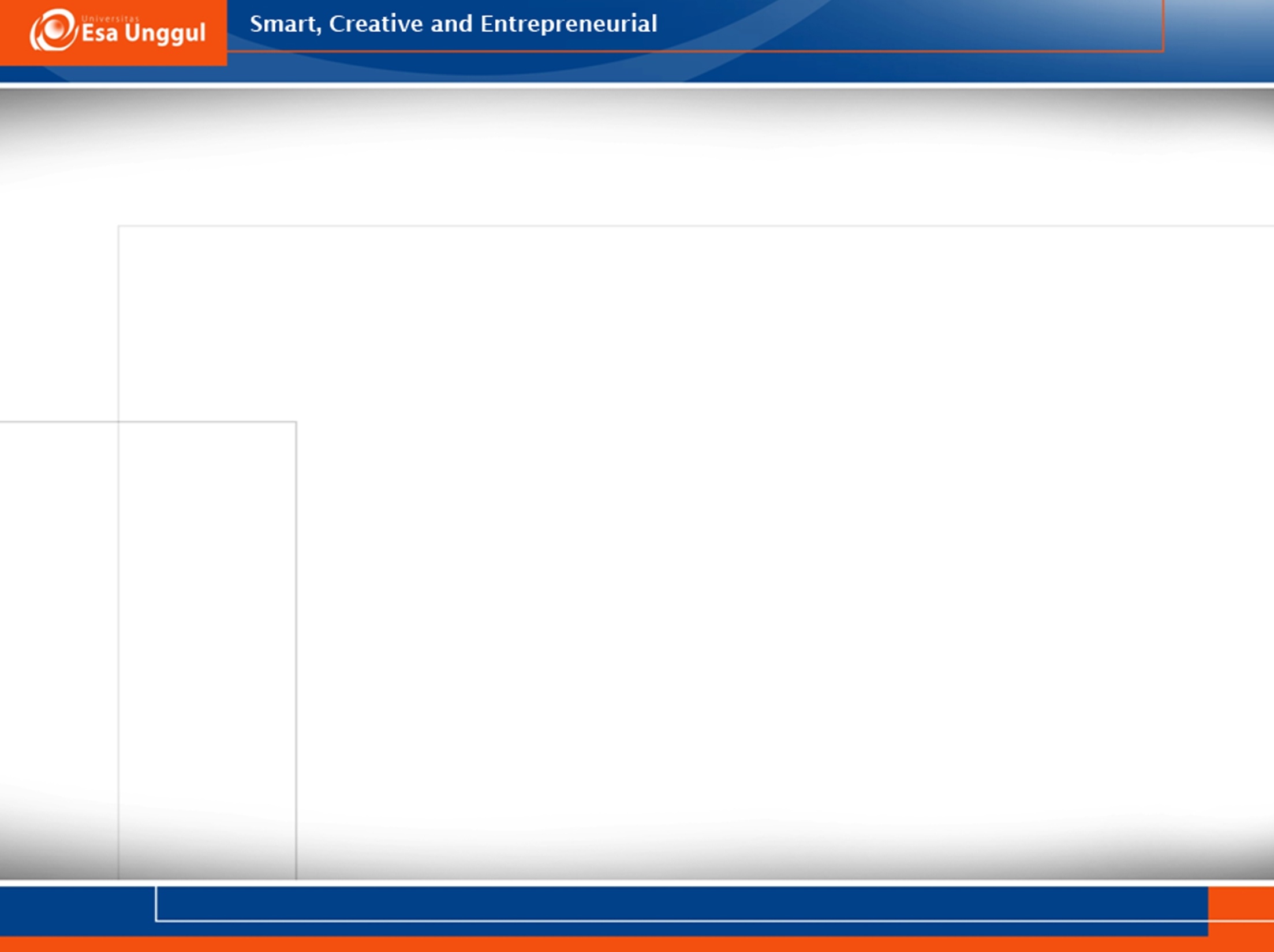 JENIS PROGRAM KERJA
BERDASARKAN: 
Waktu perencanaan
Sifat program kerja organisasi
Target atau tujuan pencapaian
10/27/2017
8
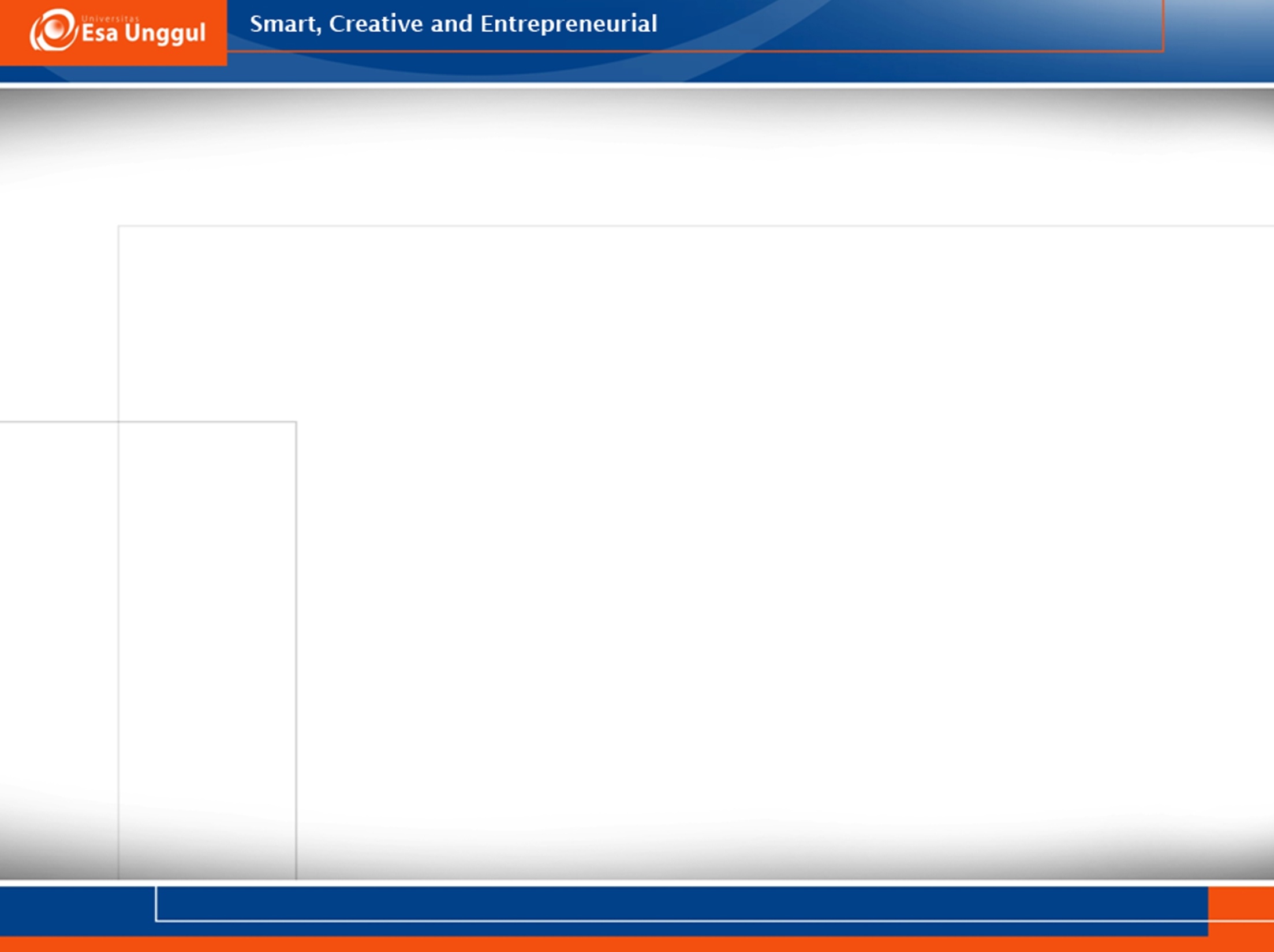 JENIS PROGRAM KERJA
BERDASARKAN WAKTU PERENCANAAN: 
Program kerja yg dibuat untuk satu periode kepengurusanrapat kerjanya hanya dilakukan satu kali dan evaluasi
Program kerja yg dibuat untuk satu waktu tertentutriwulan, semester, tahunan
10/27/2017
9
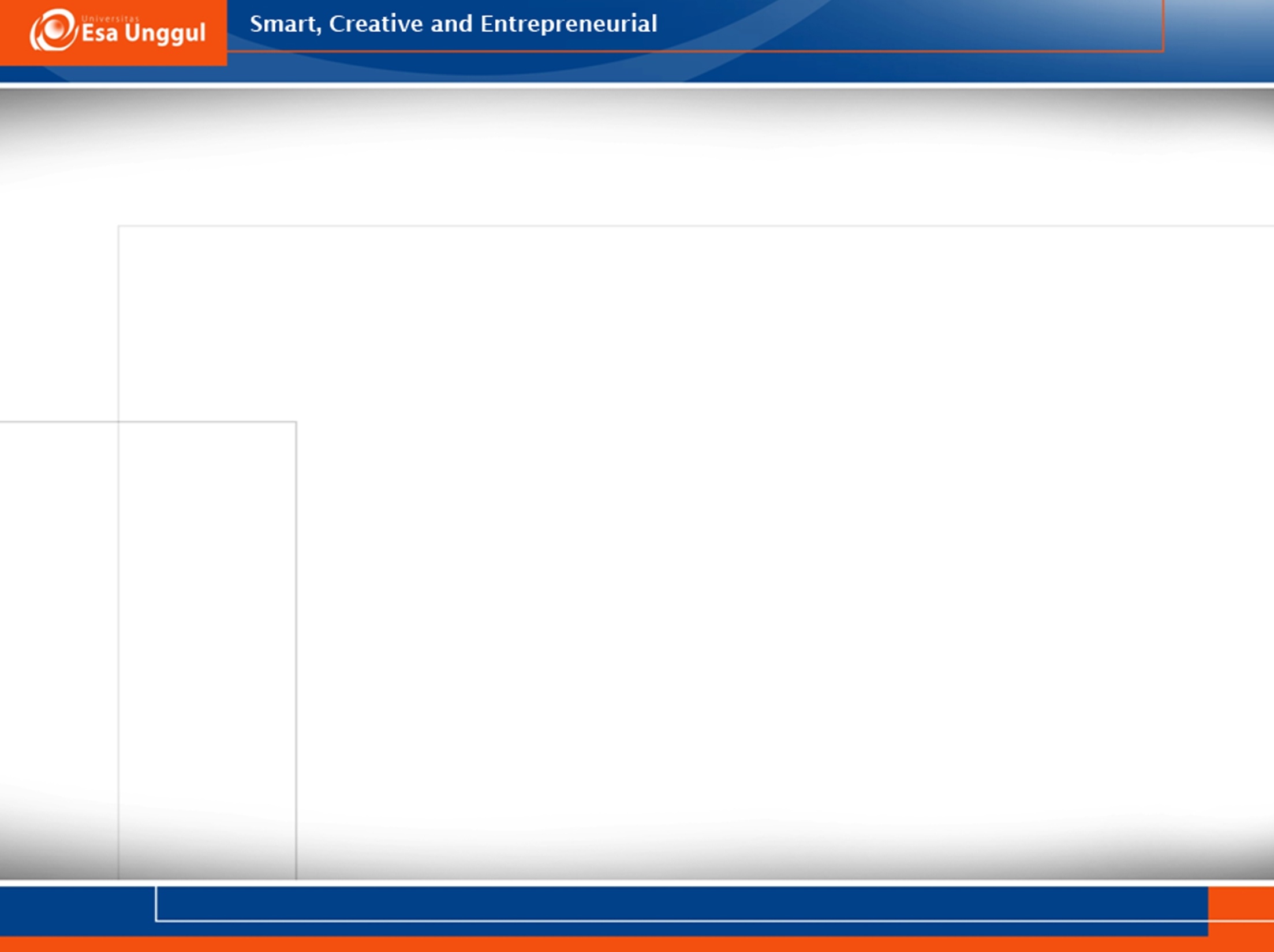 JENIS PROGRAM KERJA
SIFAT PROGRAM KERJA ORGANISASI: 
Terus menerus
Dadakan atau insidentil
Tentatif/disesuaikan dg kondisi yad
10/27/2017
10
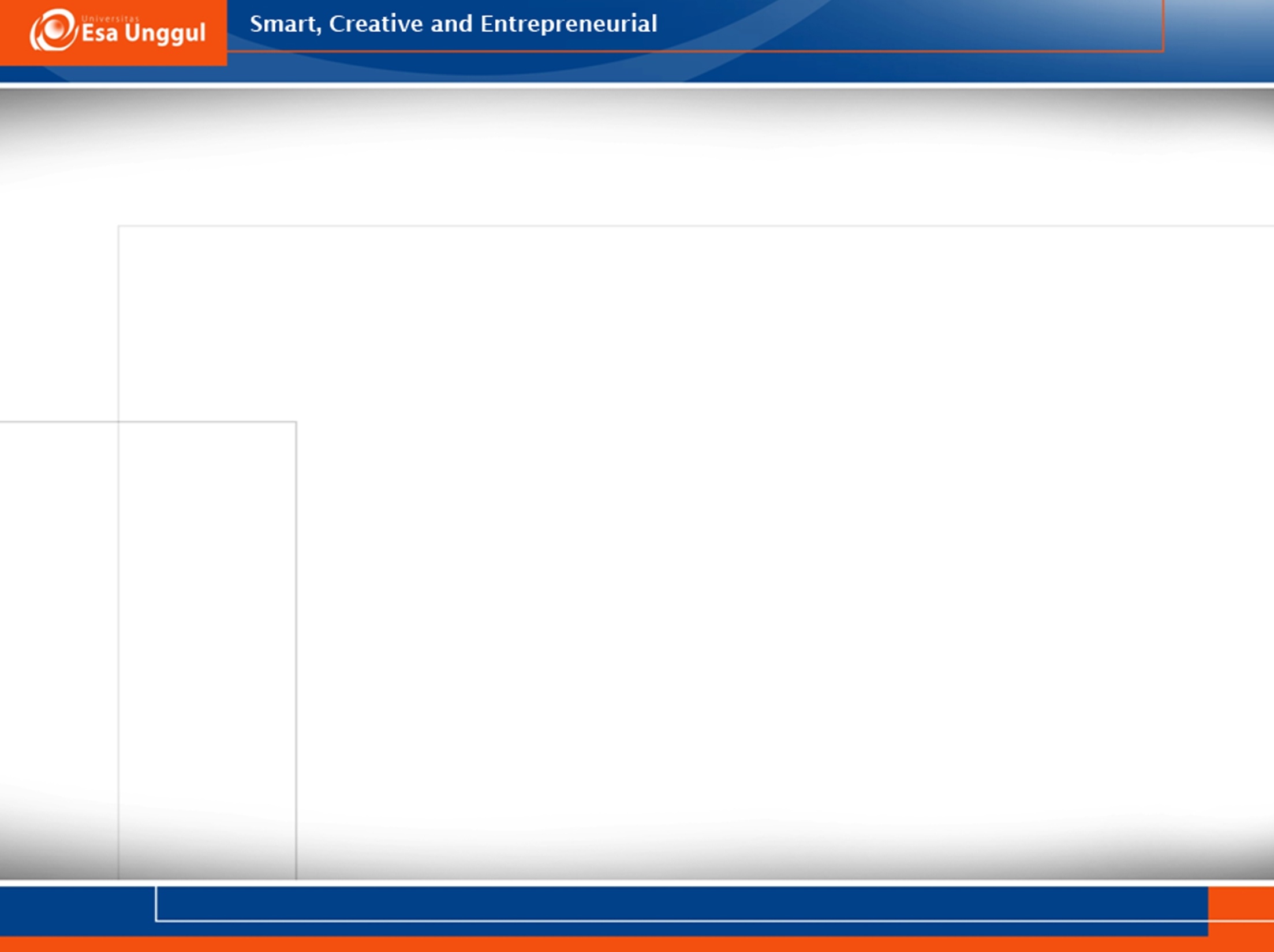 JENIS PROGRAM KERJA
BERDASARKAN TARGET PENCAPAIAN: 
Jangka waktu panjang
Jangka pendek
10/27/2017
11
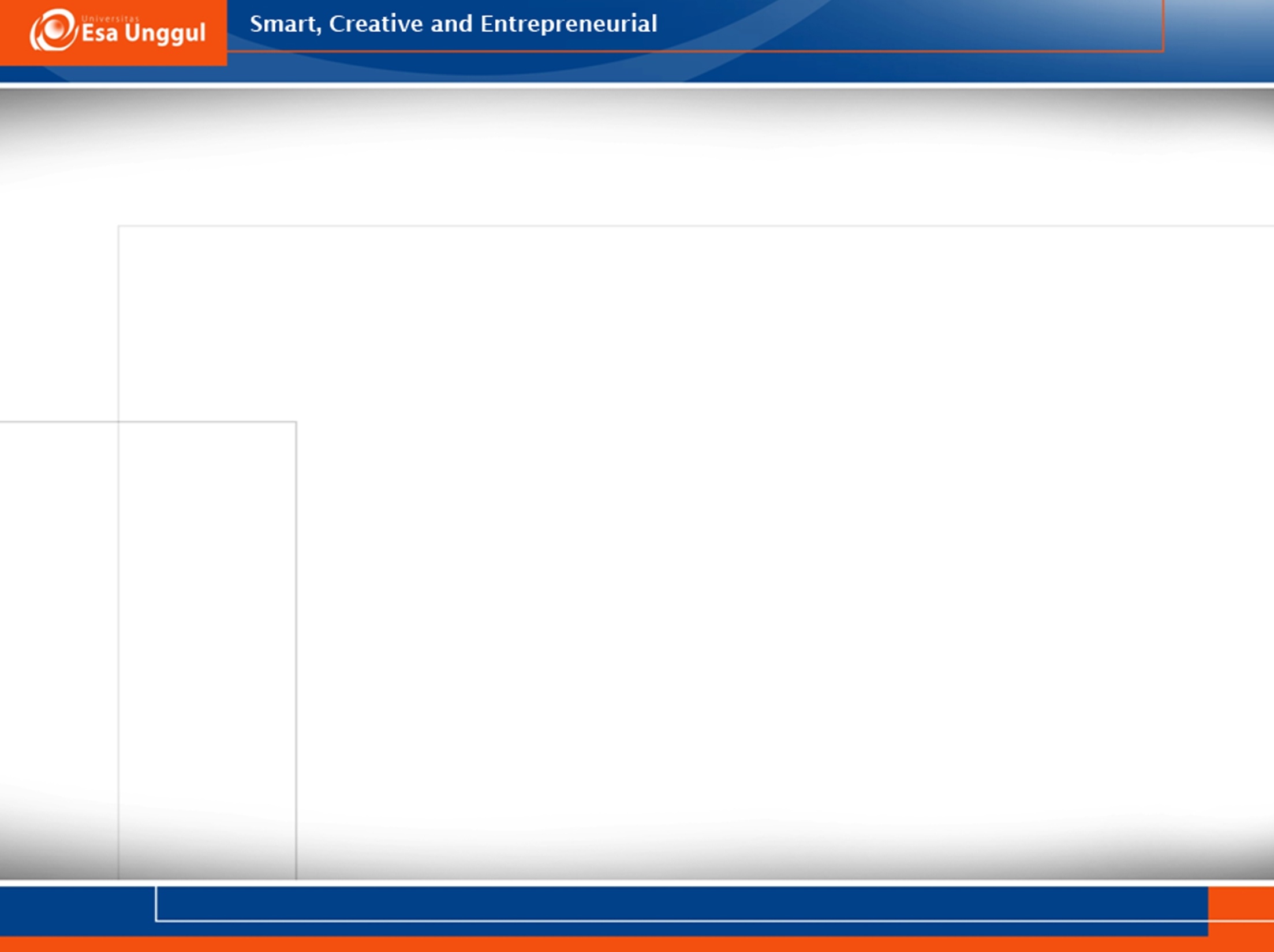 BAGAIMANA
 MENYUSUN 
PROGRAM KERJA ?
10/27/2017
12
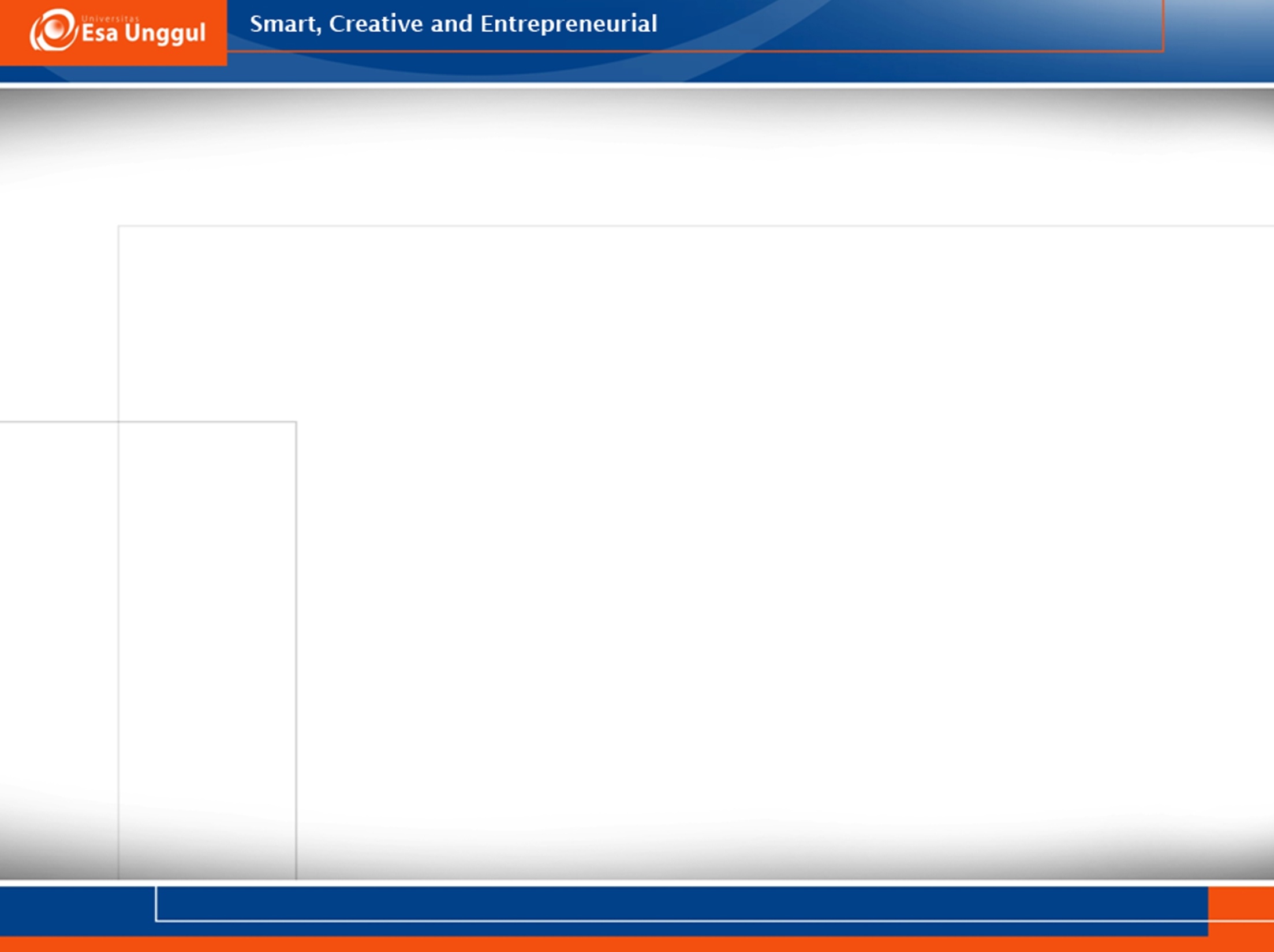 FORMAT PROGRAM KERJA
Pendahuluan
Latar Belakang
Tujuan umum dan khusus
Kegiatan pokok dan rincian kegiatan
Cara melaksanakan kegiatan
Sasaran
Jadwal pelaksanaan kegiatan (POA)
Evaluasi pelaksanaan kegiatan dan pelaporan
Pencatatan, pelaporan dan evaluasi kegiatan
10/27/2017
13
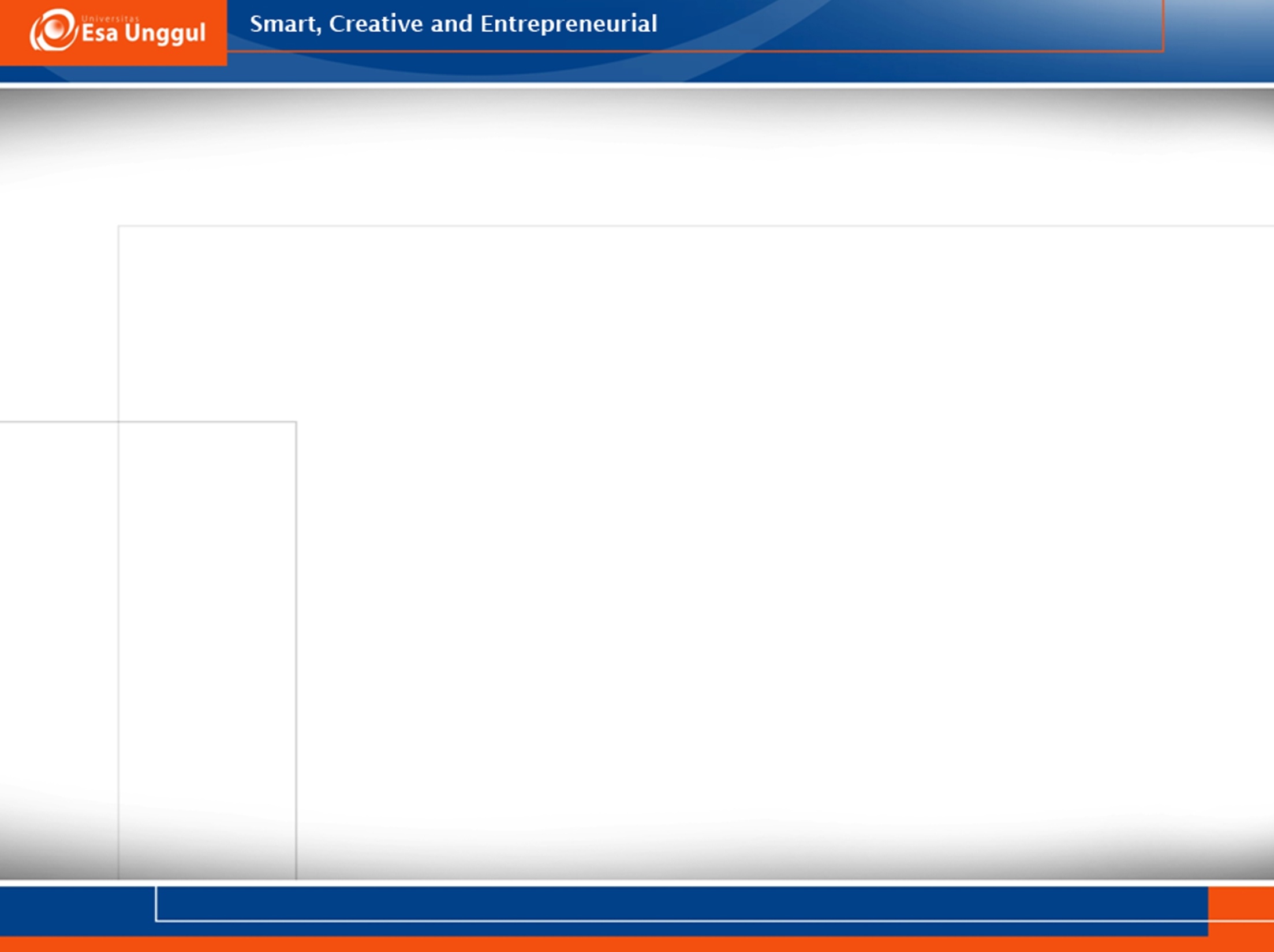 FORMAT PROPOSAL/TOR
Pendahuluan
Latar Belakang
Tujuan umum dan khusus
Kegiatan pokok dan rincian kegiatan
Cara melaksanakan kegiatan
Sasaran
Jadwal pelaksanaan kegiatan (POA)
Evaluasi pelaksanaan kegiatan dan pelaporan
Pencatatan, pelaporan dan evaluasi kegiatan
10/27/2017
14
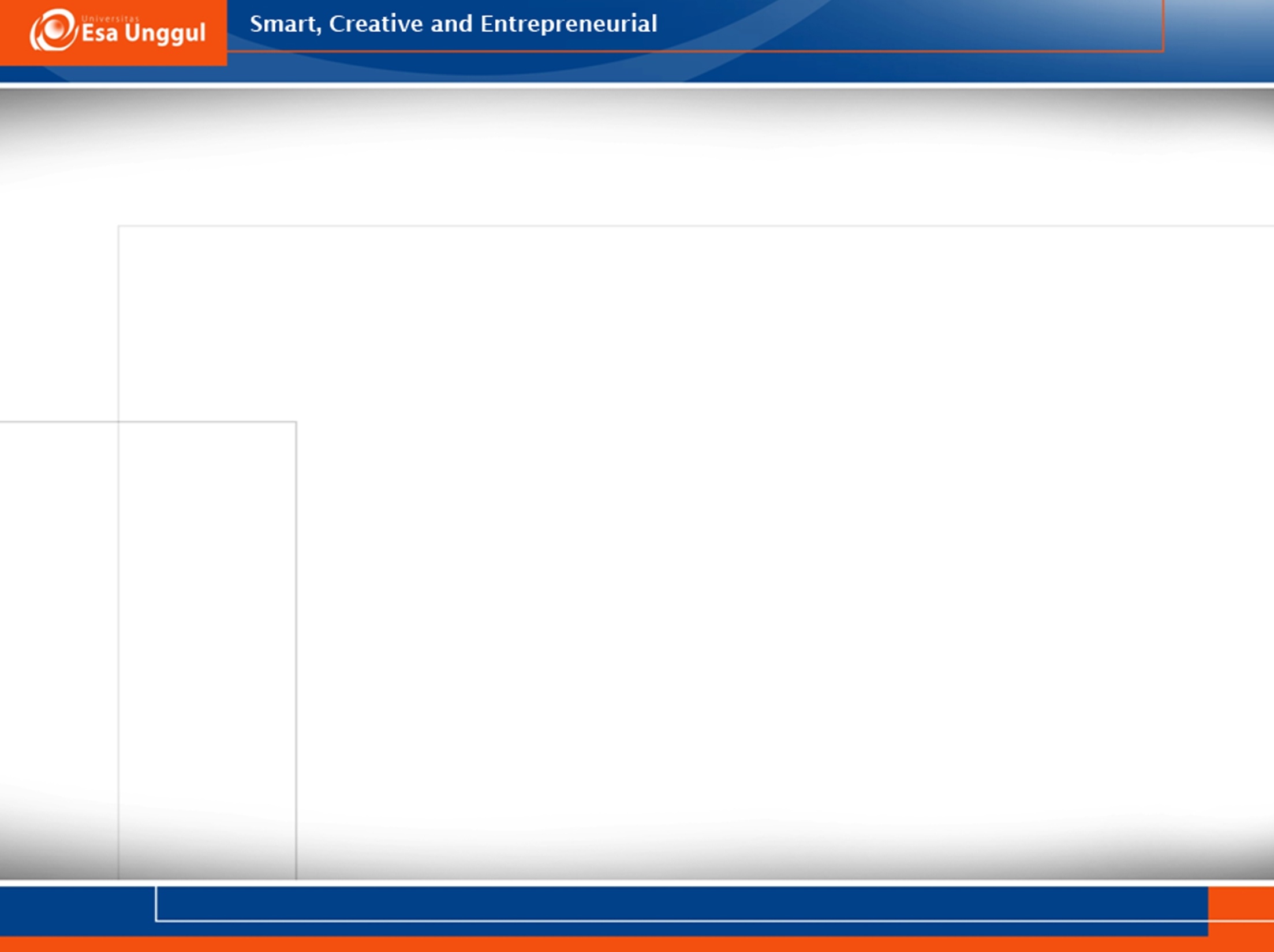 PETUNJUK PENULISAN
Pendahuluan: berisi hal-hal yg bersifat umumyg masih terkait dg program
Latar Belakang: merupakan justifikasi mengapa program tsb disusun. Sebaiknya dilengkapi dengan data-data sehingga alasan dibuat program tsb lebih kuat
Tujuan umum: tujuan secara garis besar dan khusus: tujuan secara rinci
10/27/2017
15
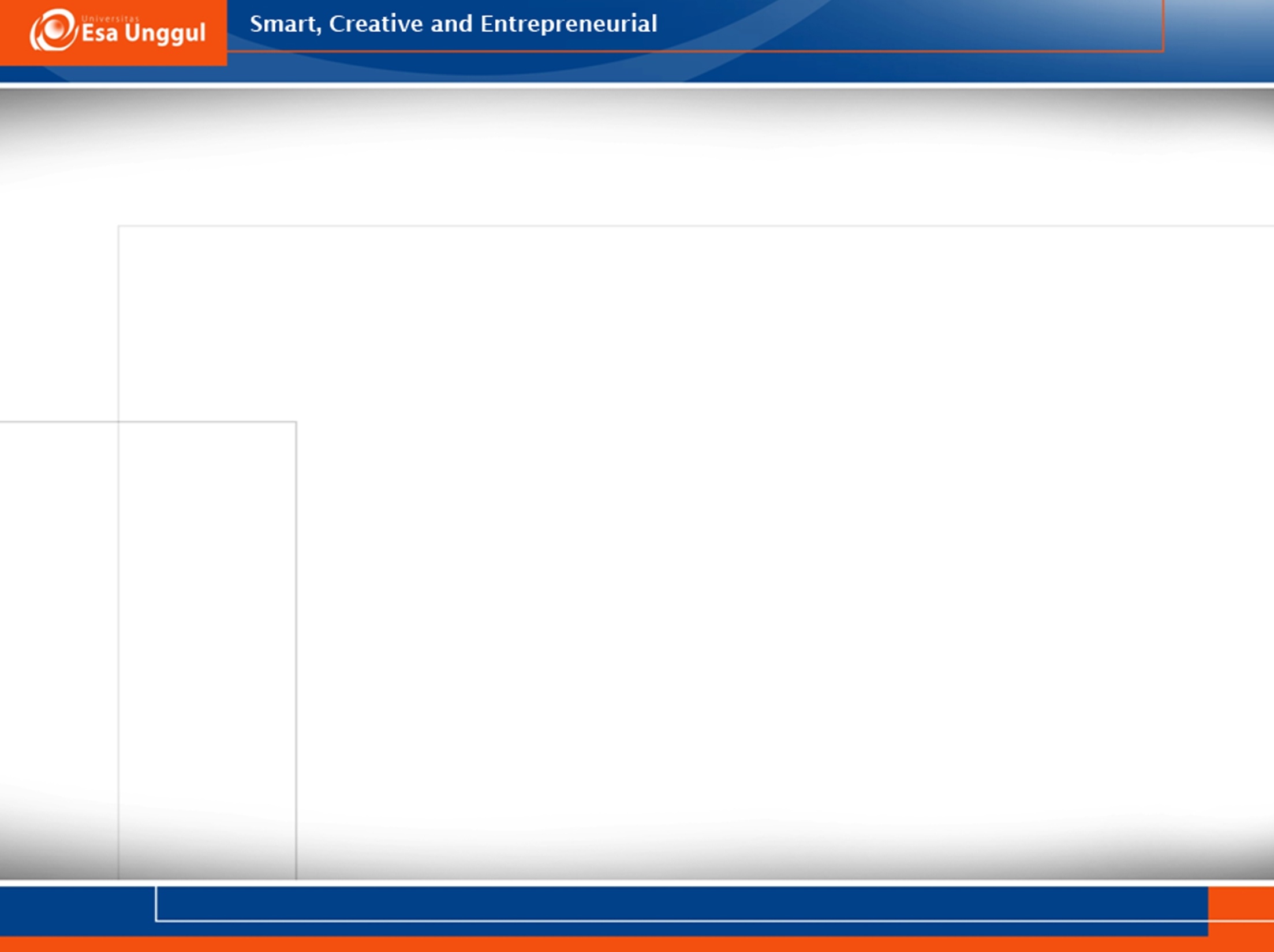 PETUNJUK PENULISAN
Kegiatan pokok dan rincian kegiatan: langkah-langkah kegiatan yg harus dilakukan sehingga tercapainya program tsb. Tujuan dan kegiatan harus berkaitan dan sejalan
Cara melaksanakan kegiatan: metode utk melaksanakan kegiatan pokok dan rincian kegiatan dg melakukan rapat, melakukan audit, dll
Sasaran: target yg spesifik dan terukur utk mencapai tujuan-tujuan program.
10/27/2017
16
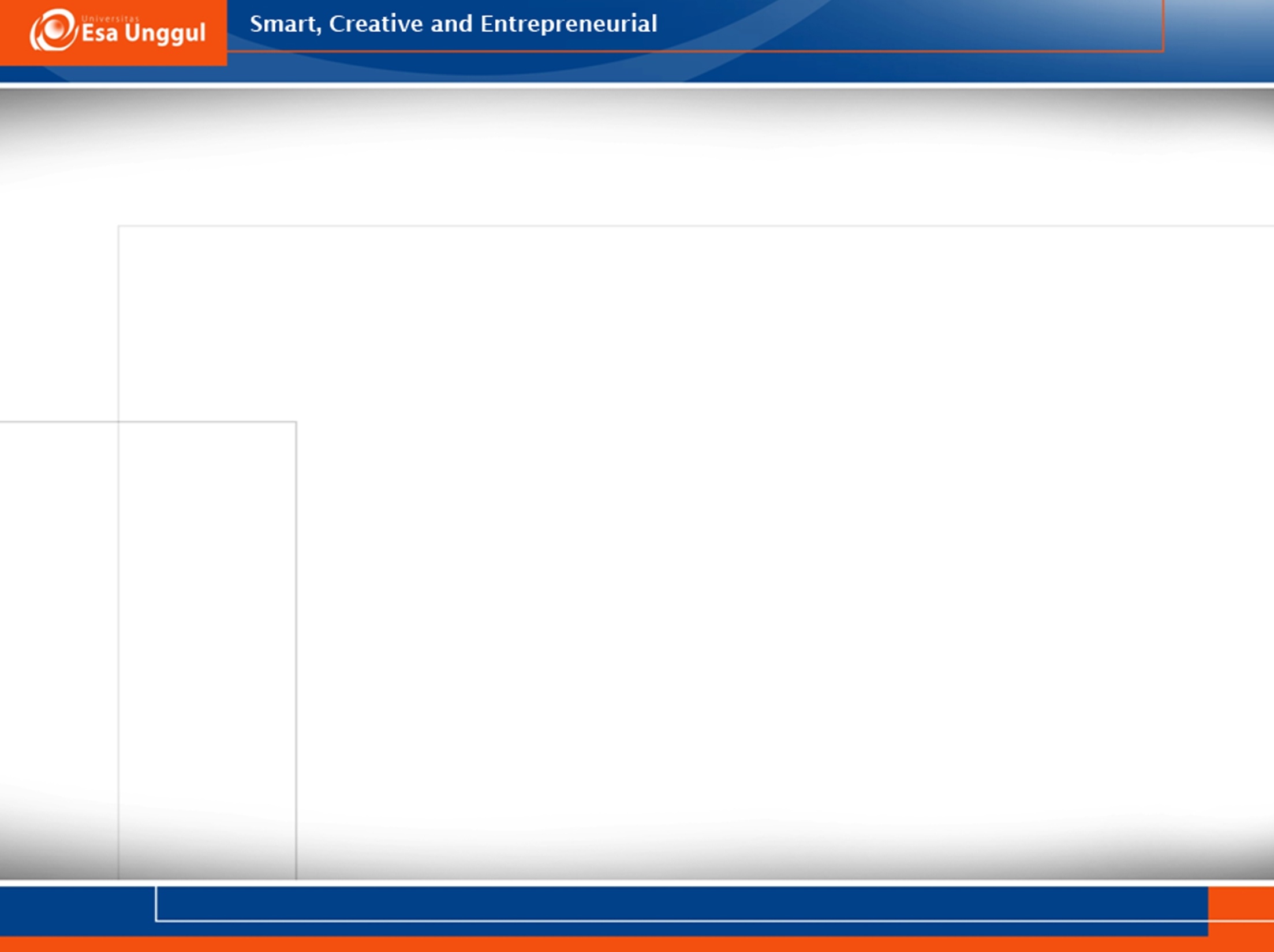 PETUNJUK PENULISAN
Jadwal pelaksanaan kegiatan (POA): perencanaan waktu langkah-langkah melaksanakan programtime table
Evaluasi pelaksanaan kegiatan: evaluasi jadwal kegiatan. Jadwal tsb akan dievaluasi setiap berapa bulan ? Pelaporan: bgmn membuat laporan evaluasi pelaksanaan kegiatan tsb dan kapan laporan harus dibuat.
10/27/2017
17
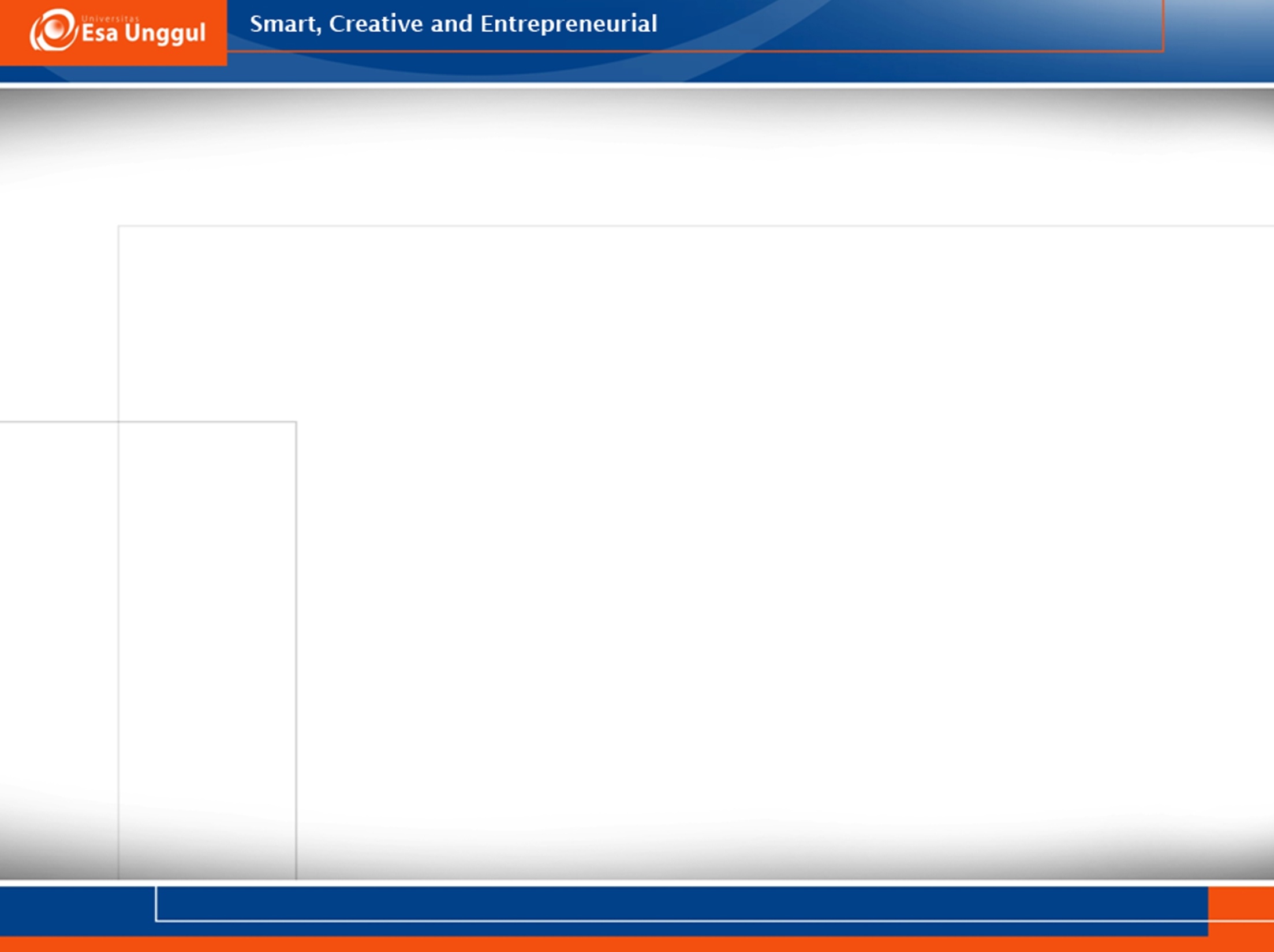 PETUNJUK PENULISAN
Pencatatan, pelaporan dan evaluasi kegiatan: catatan kegiatan bgmn melakukan pencatatan kegiatan atau membuat dokumentasi kegiatan. Pelaporan: bgmn membuat laporan program dan kurun waktu laporan harus diserahkan serta kepada siapa saja laporan tsb harus ditujukan. Evaluasi kegiatan: evaluasi pelaksanaan program secara menyeluruh.
10/27/2017
18
PENTAHAPAN PROGRAM KERJA UNIT RMIK RS “A”
CONTOH
sis-rmik
10/27/2017
19
PENTAHAPAN PROGRAM KERJA UNIT RMIK RS “A”
CONTOH
sis-rmik
10/27/2017
20
PENTAHAPAN PROGRAM KERJA UNIT RMIK RS “A”
CONTOH
sis-rmik
10/27/2017
21
PENTAHAPAN PROGRAM KERJA UNIT RMIK RS “A”
CONTOH
sis-rmik
10/27/2017
22
CONTOH
PROGRAM PENGEMBANGAN SDM UNIT RMIK RS”A” 2017
sis-rmik
10/27/2017
23
RINCIAN KEGIATAN UNIT RMIK RS “A”
CONTOH
10/27/2017
24
CONTOH
EVALUASI PROGRAM KERJA UNIT RMIK
sis-rmik
10/27/2017
25
CONTOH
EVALUASI KEGIATAN UNIT RMIK
sis-rmik
10/27/2017
26
TUGAS 3 : MENYUSUN PROGRAM KERJA  PRESENTASI 10 NOV 2017
sis-rmik
10/27/2017
27
TUGAS 3 : MENYUSUN PROGRAM KERJA   PRESENTASI 10 NOV 2017
sis-rmik
10/27/2017
28